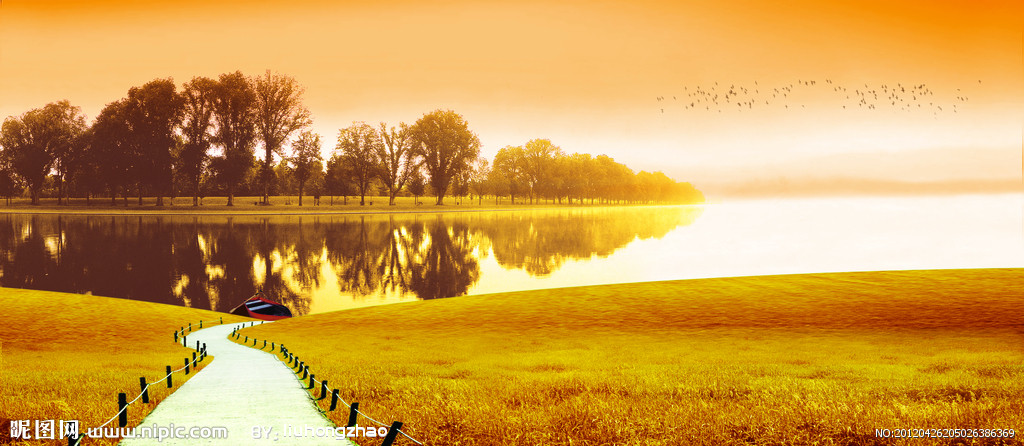 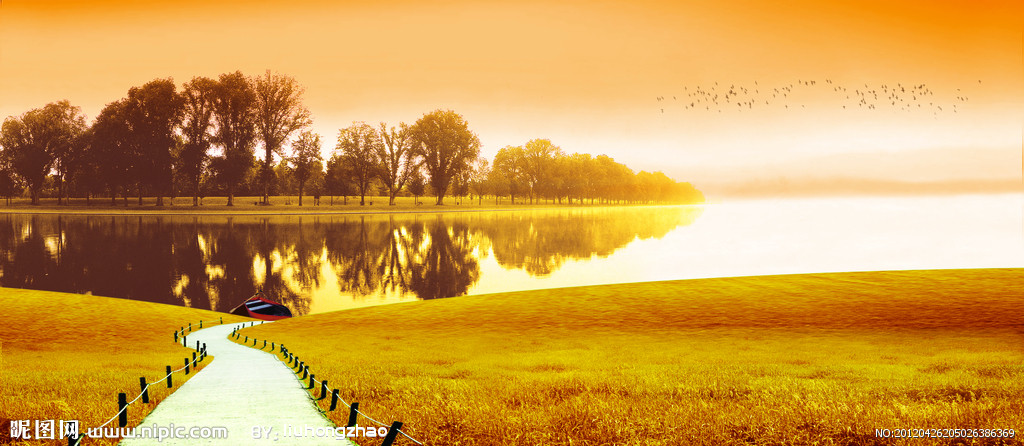 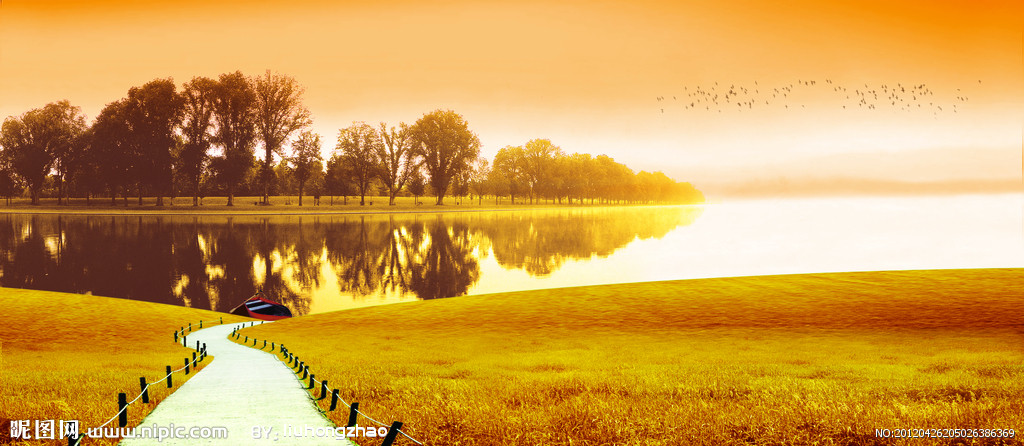 照片回传模板
地区：                       店铺名称：
厅口全景照片
休闲区域
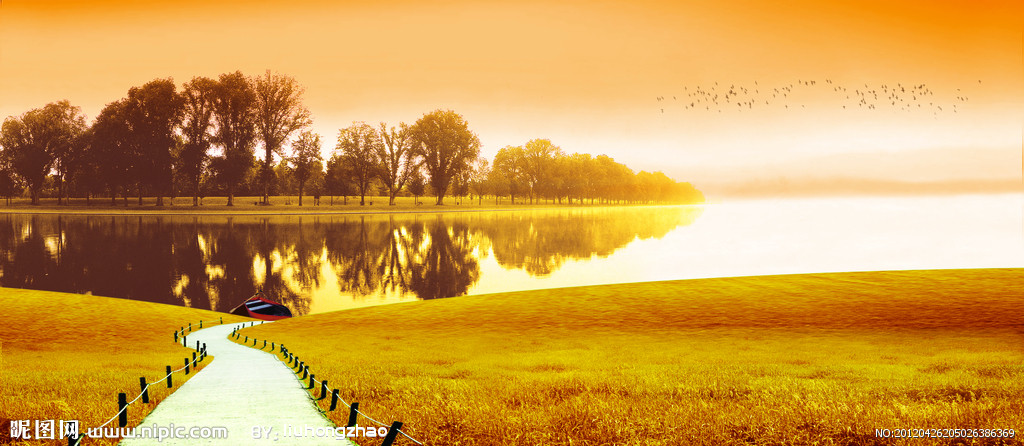 休闲A区
休闲B区
模特出样（时尚2个）
模特出样（稳重2个）
正装区域
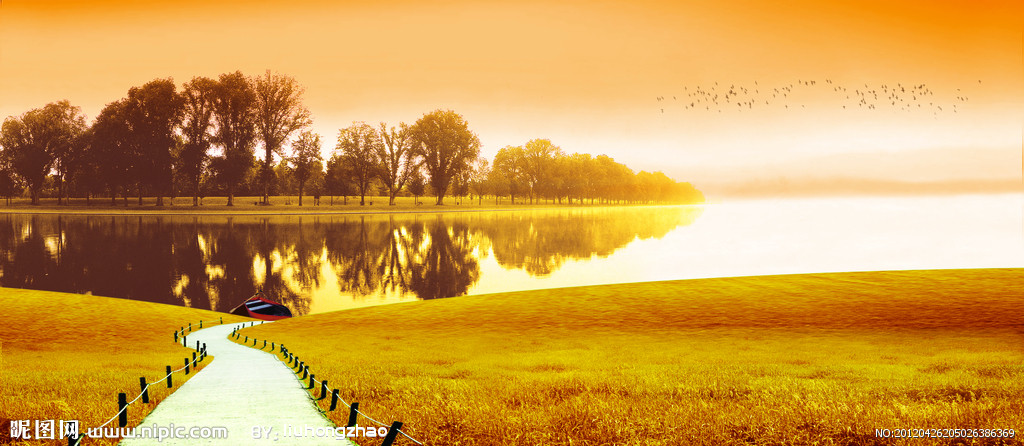 秋冬新品陈列效果
春夏老品陈列效果
秋冬新品模特着装（正装套西）
秋冬新品模特着装（单西）
春夏老品模特着装（套西或单西）